Linked Data
COMP3220 Web InfrastructureCOMP6218 Web Architecture
Dr Nicholas Gibbins – nmg@ecs.soton.ac.uk
The World Wide Web: Past, Present and Future
A goal of the Web was that, if the interaction between person and hypertext could be so intuitive that the machine-readable information space gave an accurate representation of the state of people's thoughts, interactions, and work patterns, then machine analysis could become a very powerful management tool, seeing patterns in our work and facilitating our working together
Berners-Lee, T. (1996) The World Wide Web: Past, Present and Future. https://www.w3.org/People/Berners-Lee/1996/ppf.html
Weaving the Semantic Web
I have a dream for the Web [in which computers] become capable of analyzing all the data on the Web – the content, links, and transactions between people and computers. A ‘Semantic Web’, which should make this possible, has yet to emerge, but when it does, the day-to-day mechanisms of trade, bureaucracy and our daily lives will be handled by machines talking to machines.
T. Berners-Lee (1999) Weaving the Web. San Francisco, CA: Harper
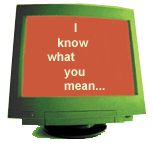 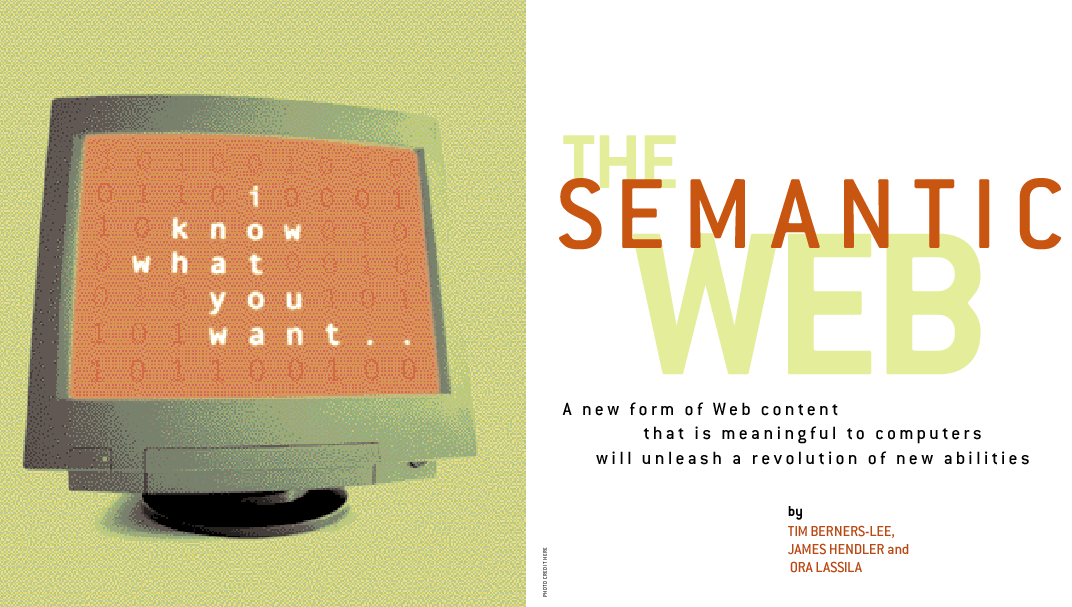 What is the Semantic Web?
“The goal of the Semantic Web initiative is as broad as that of the Web: to create a universal medium for the exchange of data. It is envisaged to smoothly interconnect personal information management, enterprise application integration, and the global sharing of commercial, scientific and cultural data. Facilities to put machine-understandable data on the Web are quickly becoming a high priority for many organizations, individuals and communities.
The Web can reach its full potential only if it becomes a place where data can be shared and processed by automated tools as well as by people.”
W3C (2013) Semantic Web Activity Statement. https://www.w3.org/2001/sw/Activity
The Annotated Web
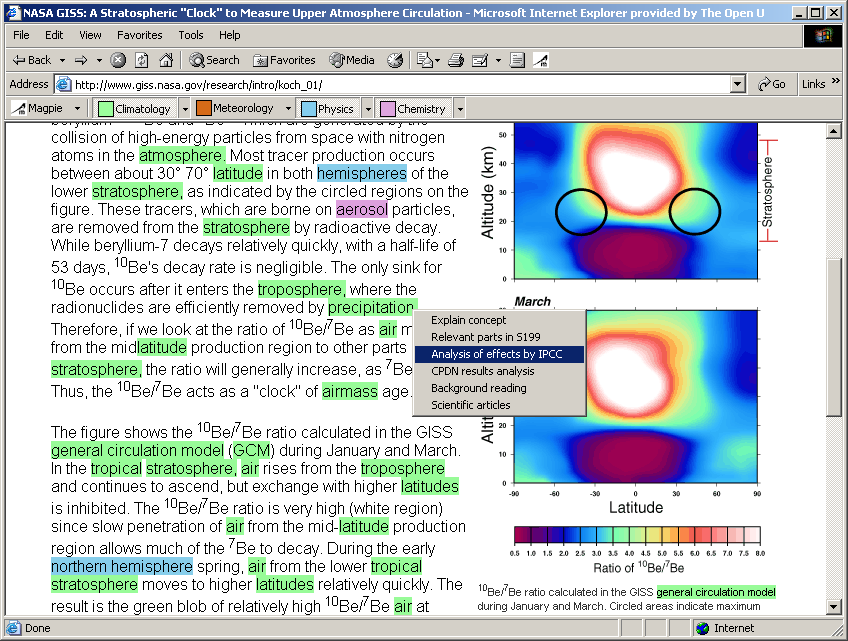 Add structure to unstructured data
Annotate existing web pages
Classify web pages
Use natural language techniques to extract information from web pages
Annotations enable enhanced browsing and searching

Examples: COHSE, Magpie
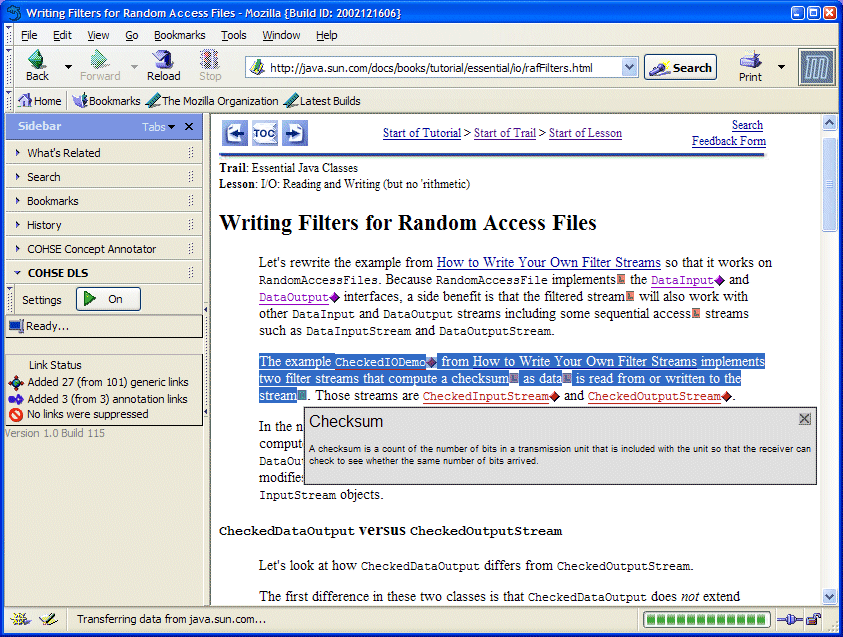 The Web of (Linked) Data
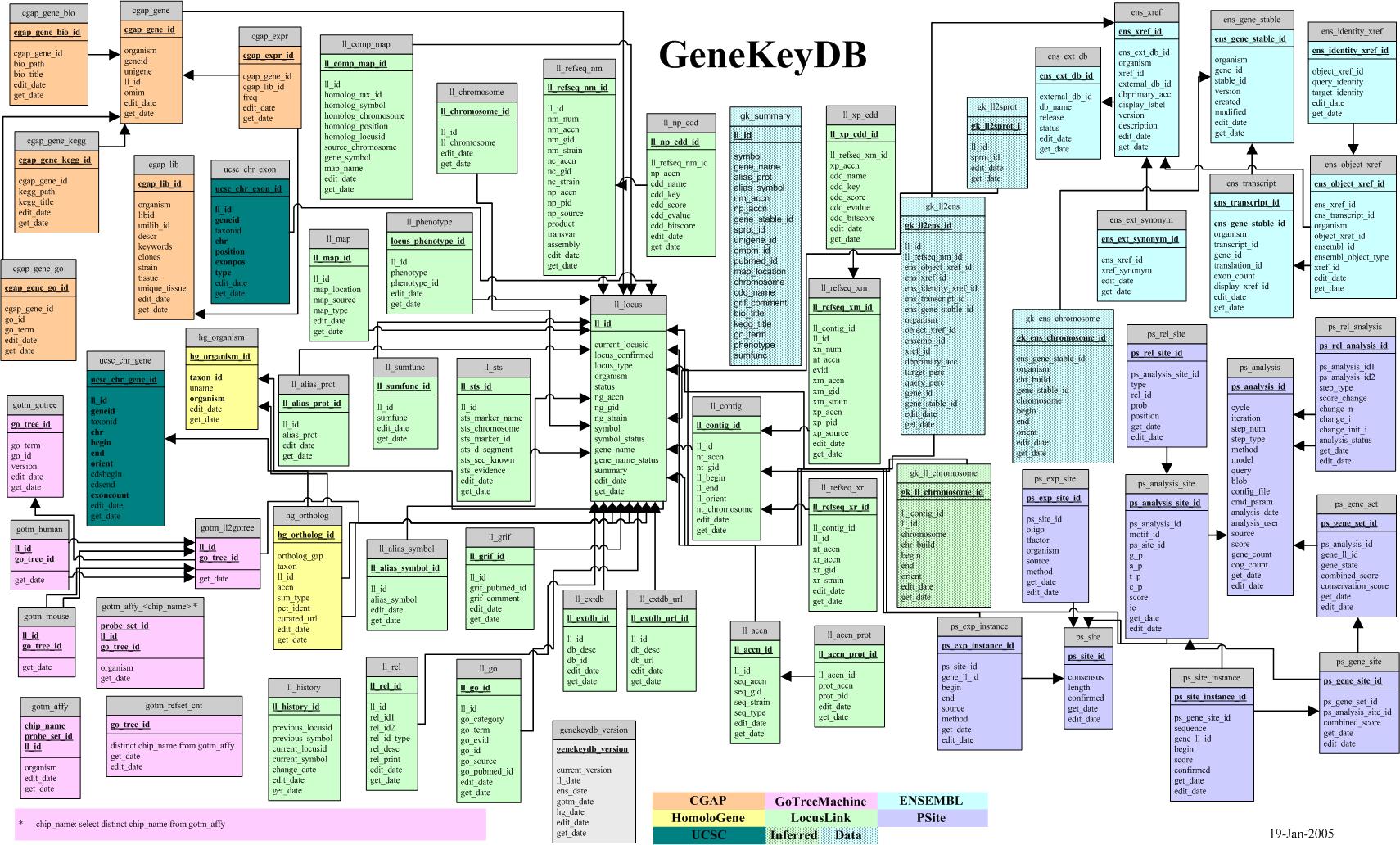 Make the most of the structure you already have
Expose existing databases in a common format
Express database schemas in a machine-understandable form
Common format allows the integration of data in unexpected ways
Machine-understandable schemas allow reasoning about data
Hypertext and Linked Data
node about X
node about Y
hypertext
concepts
X
Y
Rocket Science (not)
Is this rocket science? Well, not really. The Semantic Web, like the World Wide Web, is just taking well established ideas, and making them work interoperably over the Internet. This is done with standards, which is what the World Wide Web Consortium is all about. We are not inventing relational models for data, or query systems or rule-based systems. We are just webizing them.
Berners-Lee, T. (2001) Business Model for the Semantic Web, http://www.w3.org/DesignIssues/Business
Resource Description Framework
Underlying model of triples used to describe the relations between entities
Subject-Predicate-Object (compare Entity-Attribute-Value)
Predicates are analogous to link types
edited by
RDF Semantics
Pat Hayes
subject
predicate
object
[Speaker Notes: Network knowledge representation
Labelled, directed graph
Entities as nodes, relations as edges]
Example
Take a citation:
Tim Berners-Lee, James Hendler and Ora Lassila. The Semantic Web. Scientific American, May 2001

We can identify a number of distinct statements in this citation:
There is an article titled “The Semantic Web”
One of its authors is a person named “Tim Berners-Lee” (etc)
It appeared in a publication titled “Scientific American”
It was published in May 2001
Example
We can represent these statements graphically:
2001-05
date
The Semantic Web
Tim Berners-Lee
name
creator
title
James Hendler
name
creator
publishedIn
Ora Lassila
creator
name
Scientific American
title
Example
There are two types of node in this graph:
Literals, which have a value but no identity(a string, a number, a date)


Resources, which represent objects with identity(a web page, a person, a journal)
Scientific American
Example
Resources are identified by URIs
Properties are resources that are used as predicates
Collection of properties constitutes a vocabulary (or ontology)
http://purl.org/dc/elements/1.1/title
http://www.scientificamericancom/
Scientific American
subject
predicate
object
Mixing Vocabularies
2001-05
date
The Semantic Web
Tim Berners-Lee
name
creator
title
James Hendler
name
creator
publishedIn
Ora Lassila
creator
name
foaf
dc
Scientific American
title
bibo
[Speaker Notes: The triple-based graph model makes it possible to mix terms from different vocabularies in the same graph]
Linked Data Principles
Set of publishing practices for Semantic Web data:
Use URIs as names for things
Use HTTP URIs so that people can look up those names
When someone looks up a URI, provide useful information
Include links to other URIs. so that they can discover more things

Putting the hypertext back into the Semantic Web
Simplifies integration between datasets while maintaining loose coupling
1. Use URIs as names for things
Use unique identifiers to denote things:
Hegel, Georg Wilhelm Friedrich
http://dbpedia.org/resource/Georg_Wilhelm_Friedrich_Hegel
http://viaf.org/viaf/89774942
…
Hegel, Georg Wilhelm Friedrich: Gesammelte Werke / Vorlesungen über die Logik
urn:isbn:978-3-7873-1964-0
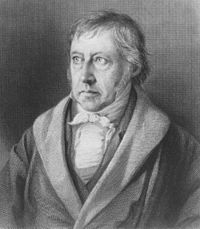 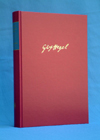 [Speaker Notes: VIAF: The Virtual International Authority File – hosted by OCLC (guardians of DDC)]
2. Use HTTP URIs
Enables “lookup” of URIs via Hypertext Transfer Protocol 
Piggy-backs on hierarchical Domain Name System to guarantee uniqueness of identifiers
Uses established infrastructure
Connects logical level (thing) with physical level (source)
Important distinction between name/“thing URI” and location/“source URI” 
Also called “other resource“/“non-information resource“ vs. “information resource“
See also TAG issue httpRange-14 (beware can of worms!)
3. Provide useful information
When somebody looks up a URI, return data using the standards (RDF*, SPARQL)
sw
(short for https://www.scientificamerican.com/article/the-semantic-web/ )
yields on dereference
graph describing “sw”
2001-05
date
The Semantic Web
tbl
Tim Berners-Lee
name
creator
title
sw
jh
James Hendler
name
creator
publishedIn
ol
Ora Lassila
creator
name
sci
am
Scientific American
title
4. Link to other URIs
Enable people (and machines) to jump from server to server
External links vs. internal links (for any predicate)

Using external vocabularies enables linking
Vocabularies might be interlinked, too

Special owl:sameAs links to denote equivalence of identifiers (useful for data merging)
Other types of links are possible as well
graph describing “sw”
graph describing “tbl”
2001-05
date
tbl
The Semantic Web
Tim Berners-Lee
name
tbl
creator
title
sw
jh
graph describing “jh”
creator
publishedIn
jh
ol
James Hendler
name
creator
sci
am
graph describing “ol”
graph describing “sciam”
sci
am
ol
Scientific American
Ora Lassila
name
title
Linked Data on the Web: 2007
Linked Data on the Web: 2008
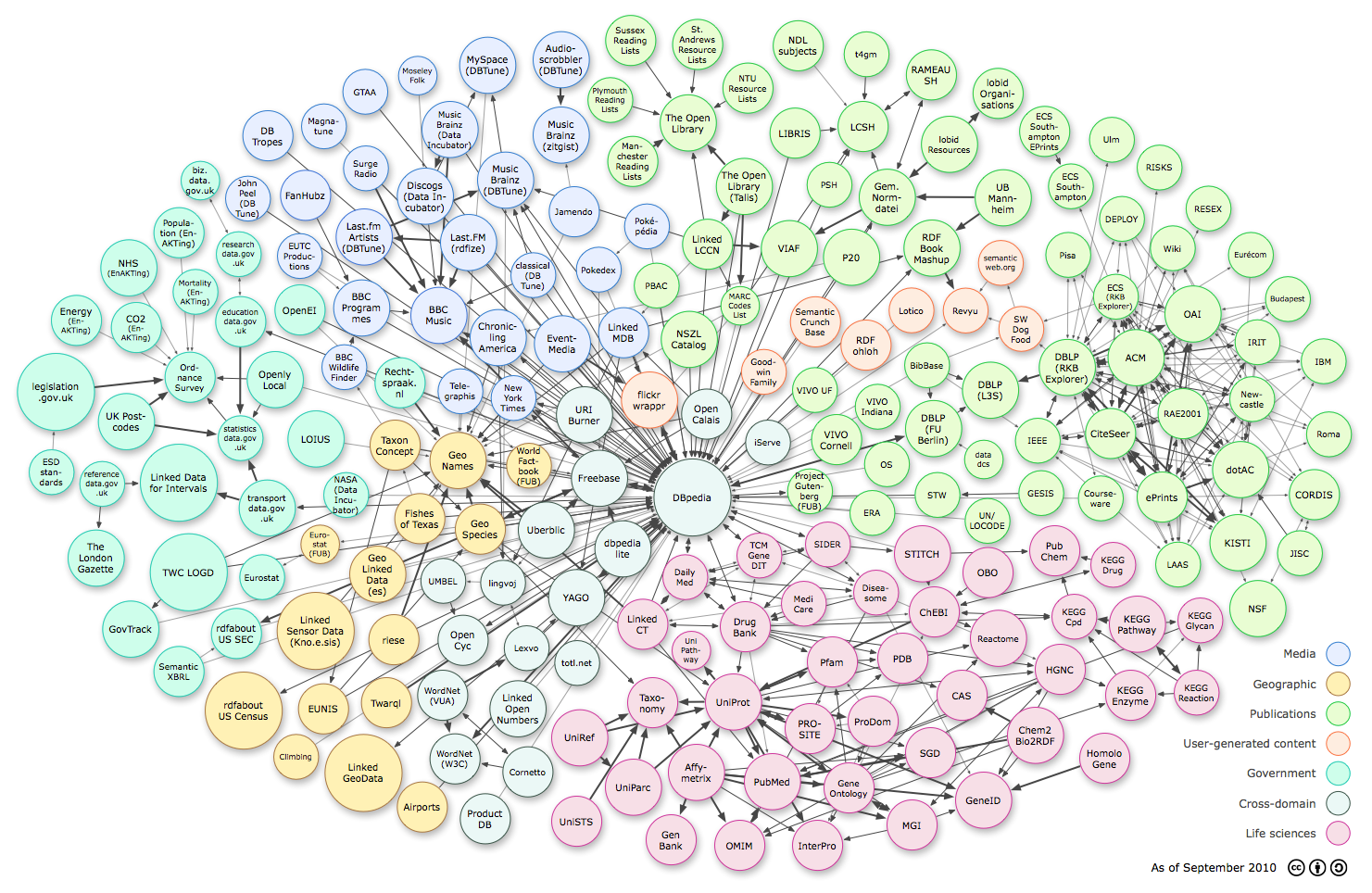 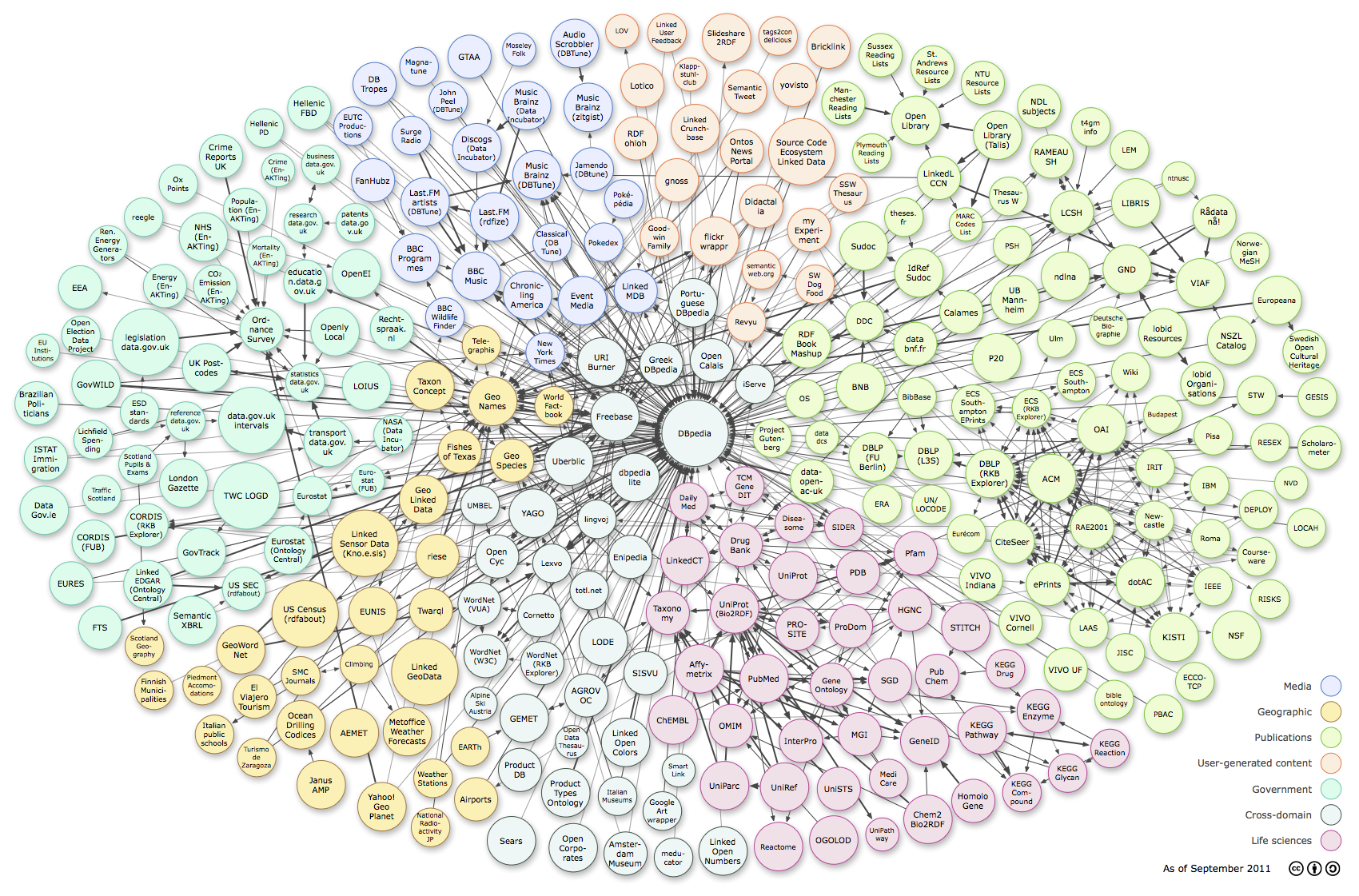 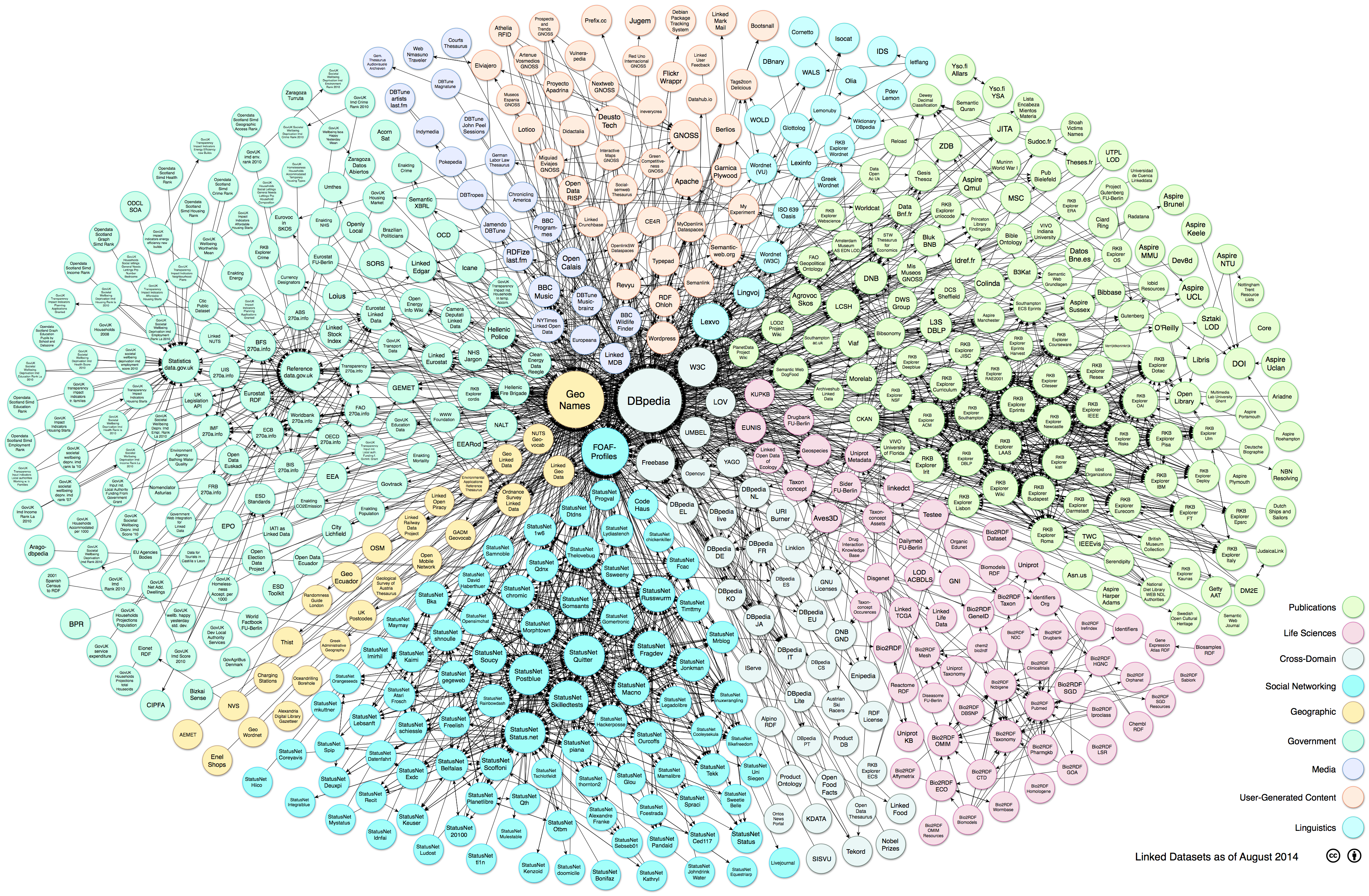 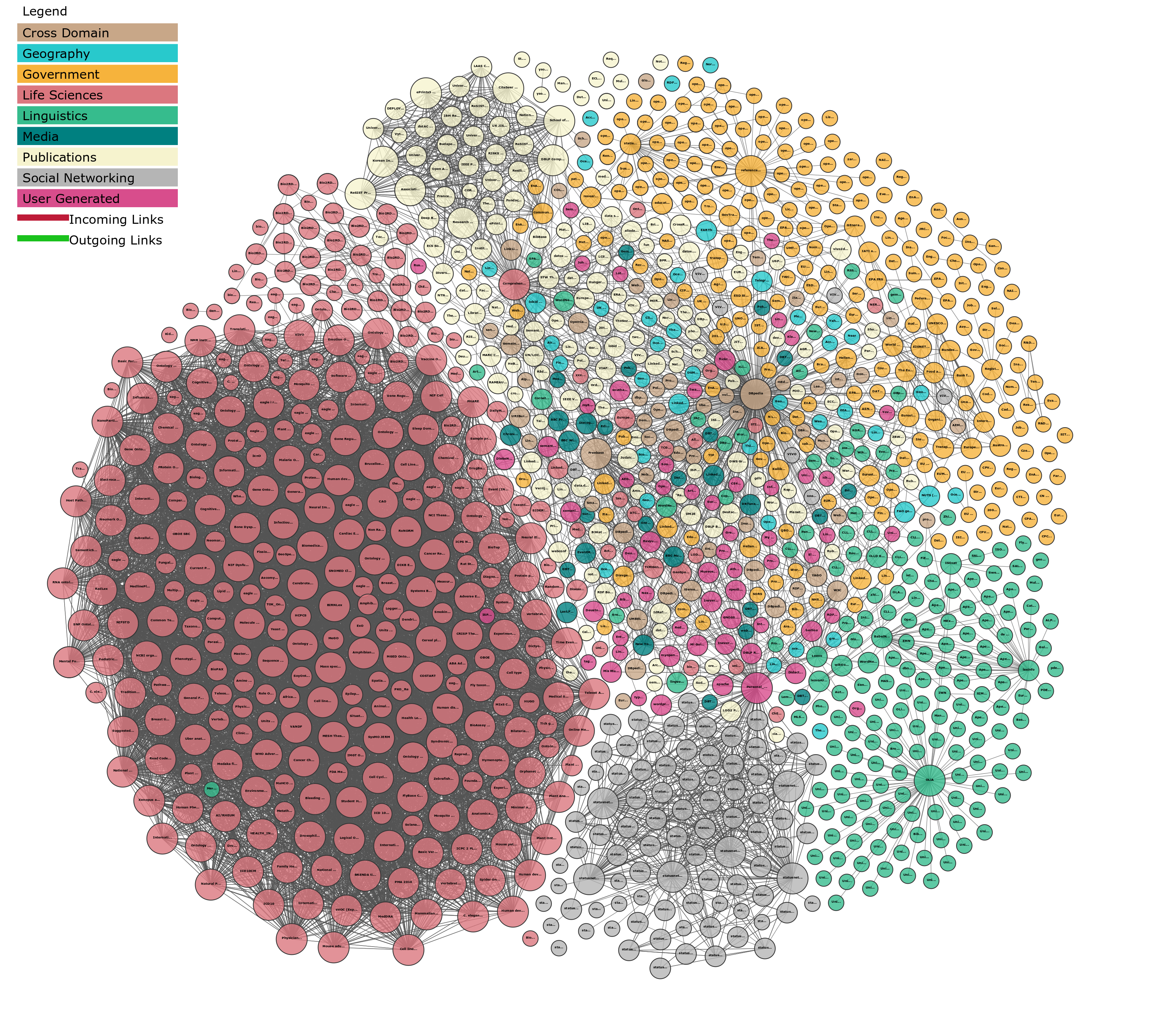 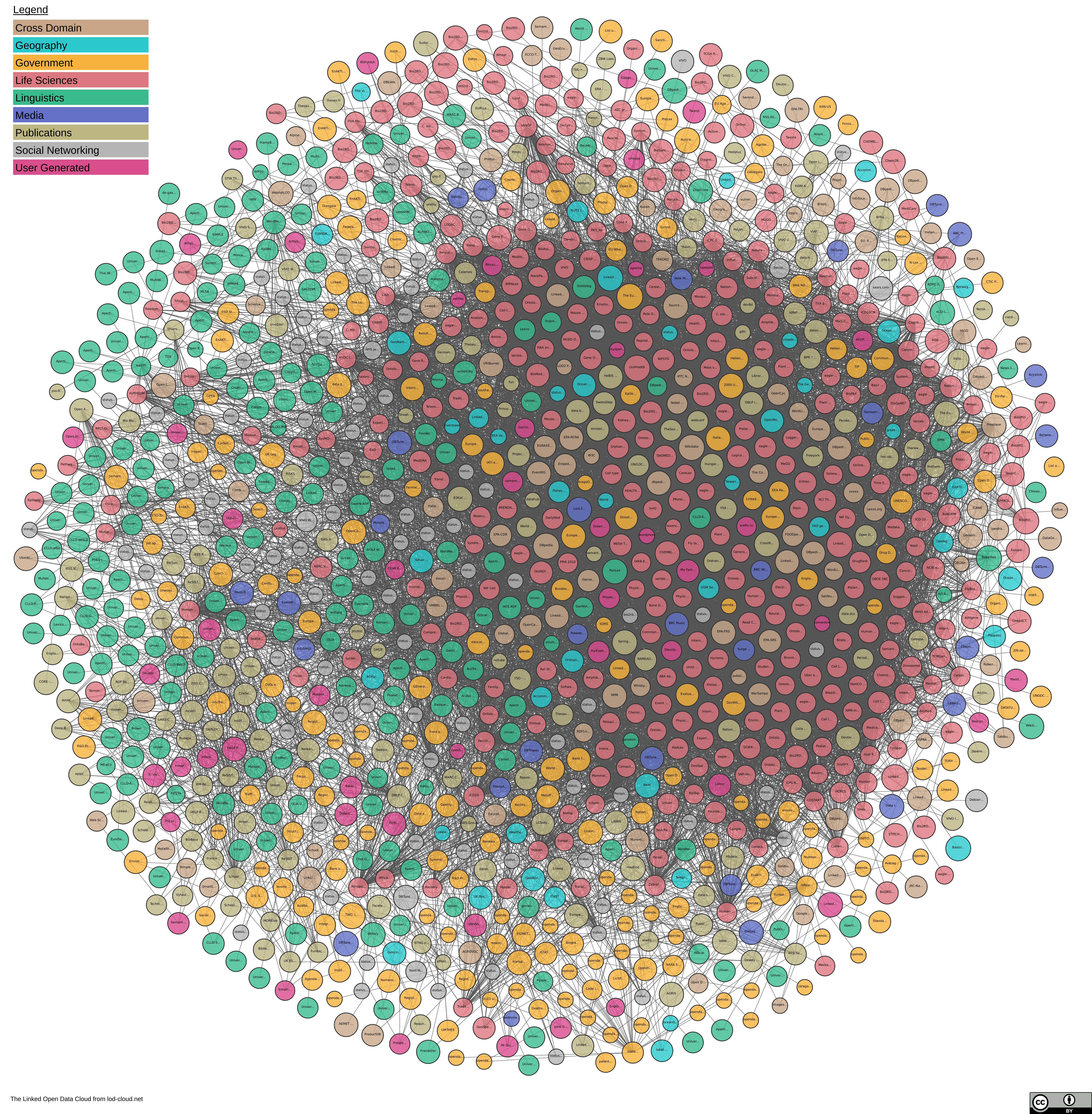 Next Lecture: Intellectual Property